Проектирование
Архитектурное проектирование
Цели

   Цель настоящей лекции – познакомить читателя с архитектурой программного обеспечения и концепциями архитектурного проектирования. Прочитав эту лекцию, вы должны:
понимать, для чего необходимо архитектурное проектирование ПО;
знать различные модели, используемые при документировании системной архитектуры;
иметь представление о разных типах архитектур ПО: структурной модели системы, модели системной декомпозиции по управлению и модели модульной декомпозиции;
знать модели проблемно-зависимых архитектур, которые используются как основа для архитектур специализированных программных систем и как эталон при сравнении различных архитектур.
Большие системы всегда можно разбить на подсистемы, предоставляющие связанные наборы сервисов. Архитектурным проектированием называют первый этап процесса проектирования, на котором определяются подсистемы, а также структура управления и взаимодействия подсистем. Целью архитектурного проектирования является описание архитектуры программного обеспечения.
   Архитектурная декомпозиция системы необходима для структуризации и организации системной спецификации. Модель системной архитектуры часто является отправной точкой для создания спецификации различных частей системы. В процессе архитектурного проектирования разрабатывается базовая структура системы, т.е. определяются основные компоненты системы и взаимодействия между ними.
   Существуют различные подходы к процессу архитектурного проектирования, которые зависят от профессионального опыта, а также мастерства и интуиции разработчиков. И все же можно выделить несколько этапов, общих для всех процессов архитектурного проектирования.
Структурирование системы. Программная система структурируется в виде совокупности относительно независимых подсистем. Также определяются взаимодействия между подсистемами.

Моделирование управления. Разрабатывается базовая модель управления взаимоотношениями между частями системы.

Модульная декомпозиция. Каждая определенная на первом 
      этапе подсистема разбивается на отдельные модули. Здесь   
      определяются типы модулей и типы их взаимосвязей.
Как правило, эти этапы перемежаются и накладываются друг на друга. Этапы повторяются для все более детальной проработки архитектуры до тех пор, пока архитектурный проект не будет удовлетворять системным требованиям.
   Четких различий между подсистемами и модулями нет, но, думаю, будут полезными следующие определения.
 
Подсистема – это система (т.е. удовлетворяет "классическому" определению "система"), операции (методы) которой не зависят от сервисов, предоставляемых другими подсистемами. Подсистемы состоят из модулей и имеют определенные интерфейсы, с помощью которых взаимодействуют с другими подсистемами.
Модуль – это обычно компонент системы, который предоставляет один или несколько сервисов для других модулей. Модуль может использовать сервисы, поддерживаемые другими модулями. Как правило, модуль никогда не рассматривается как независимая система. Модули обычно состоят из ряда других, более простых компонентов.
Результатом процесса архитектурного проектирования является документ, отображающий архитектуру системы. Он состоит из набора графических схем представлений моделей системы с соответствующим описанием. В описании должно быть указано, из каких подсистем состоит система и из каких модулей слагается каждая подсистема. Графические схемы моделей системы позволяют взглянуть на архитектуру с разных сторон. Как правило, разрабатывается четыре архитектурные модели.
 
Статическая структурная модель, в которой представлены подсистемы или компоненты, разрабатываемые в дальнейшем независимо.
Динамическая модель процессов, в которой представлена организация процессов во время работы системы.
Интерфейсная модель, которая определяет сервисы, предоставляемые каждой подсистемой через общий интерфейс.
Модели отношений, в которых показаны взаимоотношения между частями системы, например поток данных между подсистемами.
Ряд исследователей при описании архитектуры систем предлагают использовать специальные языки описания архитектур. В них основными архитектурными элементами являются компоненты и коннекторы (объединяющие звенья); эти языки также предлагают принципы и правила построения архитектур. Однако, как и другие специализированные языки, они имеют один недостаток, а именно: все они понятны только освоившим их специалистам и почти не используются на практике. Фактически использование языков описания архитектур только усложняет анализ систем. Поэтому я считаю, что для описания архитектур лучше использовать неформальные модели и системы нотации, подобные предлагаемой, например, унифицированный язык моделирования UML.
   Архитектура системы может строиться в соответствии с определенной архитектурной моделью. Очень важно знать эти модели, их недостатки, преимущества и возможности применения. В этой лекции рассматриваются структурные модели, модели управления и декомпозиции.
   Вместе с тем архитектуру больших систем невозможно описать с помощью какой-либо одной модели. При разработке отдельных частей больших систем можно использовать разные архитектурные модели. Но в этом случае архитектура системы может оказаться слишком сложной, поскольку будет построена на комбинации различных архитектурных моделей. Разработчик должен подобрать наиболее подходящую модель, затем модифицировать ее соответственно требованиям разрабатываемого ПО.
Архитектура системы влияет на производительность, надежность, удобство сопровождения и другие характеристики системы. Поэтому модели архитектуры, выбранные для данной системы, могут зависеть от нефункциональных системных требований.
 
Производительность. Если критическим требованием является производительность системы, следует разработать такую архитектуру, чтобы за все критические операции отвечало, как можно меньше подсистем с максимально малым взаимодействием между ними. Чтобы уменьшить взаимодействие между компонентами, лучше использовать крупно модульные компоненты, а не мелкие структурные элементы.
Защищенность. В этом случае архитектура должна иметь многоуровневую структуру, в которой наиболее критические системные элементы защищены на внутренних уровнях, а проверка безопасности этих уровней осуществляется на более высоком уровне.
Безопасность. В этом случае архитектуру следует спроектировать так, чтобы за все операции, влияющие на безопасность системы, отвечало, как можно меньше подсистем. Такой подход позволяет снизить стоимость разработки и решает проблему проверки надежности.
Надежность. В этом случае следует разработать архитектуру с включением избыточных компонентов, чтобы можно было заменять и обновлять их, не прерывая работу системы. 
Удобство сопровождения. В этом случае архитектуру системы следует проектировать на уровне мелких структурных компонентов, которые можно легко изменять. Программы, создающие данные, должны быть отделены от программ, использующих эти данные. Следует также избегать структуры совместного использования данных.
Очевидно, что некоторые из перечисленных архитектур противоречат друг другу. Например, для того чтобы повысить производительность, необходимо использовать крупно модульные компоненты, в то же время сопровождение системы намного упрощается, если она состоит из мелких структурных компонентов. Если необходимо учесть оба требования, следует искать компромиссное решение. Ранее уже было сказано, что один из способов решения подобных проблем состоит в применении различных архитектурных моделей для разных частей системы.
1. Структурирование системы
На первом этапе процесса проектирования архитектуры система разбивается на несколько взаимодействующих подсистем. На самом абстрактном уровне архитектуру системы можно изобразить графически с помощью блок-схемы, в которой отдельные подсистемы представлены отдельными блоками. Если подсистему также можно разбить на несколько частей, на диаграмме эти части изображаются прямоугольниками внутри больших блоков. Потоки данных и/или потоки управления между подсистемами обозначается стрелками. Такая блок-схема дает общее представление о структуре системы.
   На рис. 1.1 представлена структурная модель архитектуры для системы управления автоматической упаковкой различных типов объектов. Она состоит из нескольких частей. Подсистема наблюдения изучает объекты на конвейере, определяет тип объекта и выбирает для него соответствующий тип упаковки. Затем объекты снимаются с конвейера, упаковываются и помещаются на другой конвейер.
Бэсс считает, что подобные блок-схемы являются бесполезными представлениями системной архитектуры, поскольку из них нельзя ничего узнать ни о природе взаимоотношений между компонентами системы, ни об их свойствах. С точки зрения разработчика программного обеспечения, это абсолютно верно. Однако такие модели оказываются эффективными на этапе предварительного проектирования системы. Эта модель не перегружена деталями, с ее помощью удобно представить структуру системы. В структурной модели определены все основные подсистемы, которые можно разрабатывать независимо от остальных подсистем, следовательно, руководитель проекта может распределить разработку этих подсистем между различными исполнителями. Конечно, для представления архитектуры используются не только блок-схемы, однако подобное представление системы не менее полезно, чем другие архитектурные модели.
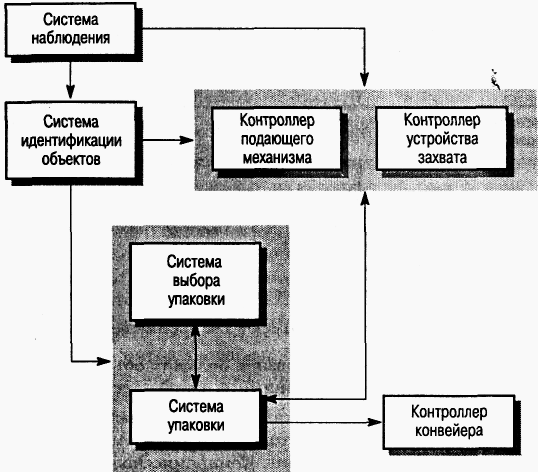 Рис. 1.1. Блок-схема системы управления автоматической упаковкой
Конечно, можно разрабатывать более детализированные модели структуры, в которых было бы показано, как именно подсистемы разделяют данные и как взаимодействуют друг с другом. В этом разделе рассматриваются три стандартные модели, а именно: модель репозитория, модель клиент/сервер и модель абстрактной машины.
1.1. Модель репозитория
Для того чтобы подсистемы, составляющие систему, работали эффективнее, между ними должен идти обмен информацией. Обмен можно организовать двумя способами.
 
Все совместно используемые данные хранятся в центральной базе данных, доступной всем подсистемам. Модель системы, основанная на совместном использовании базы данных, часто называют моделью репозитория.
Каждая подсистема имеет собственную базу данных. Взаимообмен данными между подсистемами происходит посредством передачи сообщений.
 
   Большинство систем, обрабатывающих большие объемы данных, организованы вокруг совместно используемой базы данных, или репозитория. Поэтому такая модель подойдет к приложениям, в которых данные создаются в одной подсистеме, а используются в другой. Примерами могут служить системы управления информацией, системы автоматического проектирования и CASE-средства.
На рис. 1.2 представлен пример архитектуры интегрированного набора CASE-инструментов, основанный на совместно используемом репозитории. Считается, что для CASE-средств первый совместно используемый репозитории был разработан в начале 1970-х годов английской компанией ICL в процессе создания своей операционной системы. Широкую известность эта модель получила после того, как была применена для поддержки разработки систем, написанных на языке Ada. С тех пор многие CASE-средства разрабатываются с использованием общего репозитория.










Рис. 1.2. Архитектура интегрированного набора CASE-cpedcme
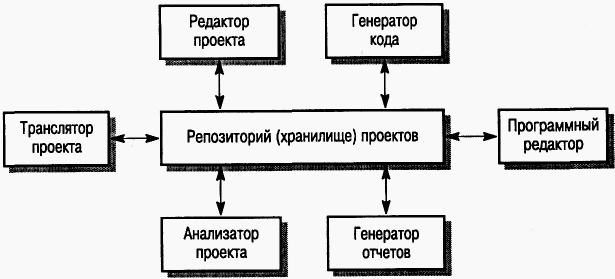 Совместно используемые репозитории имеют как преимущества, так и недостатки.
 
Очевидно, что совместное использование больших объемов данных эффективно, поскольку не требуется передавать данные из одной подсистемы в другие.
С другой стороны, подсистемы должны быть согласованы с моделью репозитория данных. Это всегда приводит к необходимости компромисса между требованиями, предъявляемыми к каждой подсистеме. Компромиссное решение может понизить их производительность. Если форматы данных новых подсистем не подходят под согласованную модель представления данных, интегрировать такие подсистемы сложно или невозможно.
Подсистемам, в которых создаются данные, не нужно знать, как эти данные используются в других подсистемах.
Поскольку в соответствии с согласованной моделью данных генерируются большие объемы информации, модернизация таких систем проблематична. Перевод системы на новую модель данных будет дорогостоящим и сложным, а порой даже невозможным.
В системах с репозиторием такие средства, как резервное копирование, обеспечение безопасности, управление доступом и восстановление данных, централизованы, поскольку входят в систему управления репозиторием. Эти средства выполняют только свои основные операции и не занимаются другими вопросами.
С другой стороны, к разным подсистемам предъявляются разные требования, касающиеся безопасности, восстановления и резервирования данных. В модели репозитория ко всем подсистемам применяется одинаковая политика.
Модель совместного использования репозитория прозрачна: если новые подсистемы совместимы с согласованной моделью данных, их можно непосредственно интегрировать в систему.
Однако сложно разместить репозитории на нескольких машинах, поскольку могут возникнуть проблемы, связанные с избыточностью и нарушением целостности данных.
В рассматриваемой модели репозитории является пассивным элементом, а управление им возложено на подсистемы, использующие данные из репозитория. Для систем искусственного интеллекта разработан альтернативный подход. Он основан на модели "рабочей области", которая инициирует подсистемы тогда, когда конкретные данные становятся доступными. Такой подход применим к системам, в которых форма данных хорошо структурирована.
1.2. Модель клиент/сервер
Модель архитектуры клиент/сервер – это модель распределенной системы, в которой показано распределение данных и процессов между несколькими процессорами. Модель включает три основных компонента.
 
Набор автономных серверов, предоставляющих сервисы другим подсистемам. Например, сервер печати, который предоставляет услуги печати, файловые серверы, предоставляющие сервисы управления файлами, и сервер-компилятор, который предлагает сервисы по компилированию исходных кодов программ.
Набор клиентов, которые вызывают сервисы, предоставляемые серверами. В контексте системы клиенты являются обычными подсистемами. Допускается параллельное выполнение нескольких экземпляров клиентской программы.
Сеть, посредством которой клиенты получают доступ к сервисам. В принципе нет никакого запрета на то, чтобы клиенты и серверы запускались на одной машине. На практике, однако, модель клиент/сервер в такой ситуации не используется.
Клиенты должны знать имена доступных серверов и сервисов, которые они предоставляют. В то же время серверам не нужно знать ни имена клиентов, ни их количество. Клиенты получают доступ к сервисам, предоставляемым сервером, посредством удаленного вызова процедур.








Рис. 1.3. Архитектура библиотечной системы фильмов и фотографий
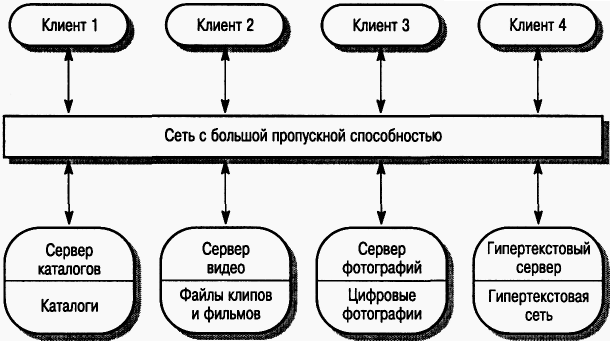 Пример системы, организованной по типу модели клиент/сервер, показан на рис. 1.3. Это многопользовательская гипертекстовая система, предназначенная для поддержки библиотек фильмов и фотографий. В ней содержится несколько серверов, которые размещают различные типы медиа файлов и управляют ими. Видеофайлы требуется передавать быстро и синхронно, но с относительно малым разрешением. Они могут храниться в сжатом состоянии. Фотографии должны передаваться с высоким разрешением. Каталоги должны обеспечивать работу с множеством запросов и поддерживать связи с использованием гипертекстовой системы. Здесь клиентская программа является просто интегрированным интерфейсом пользователя.
   Подход клиент/сервер можно использовать при реализации систем, основанных на репозитории, который поддерживается как сервер системы. Подсистемы, имеющие доступ к репозиторию, являются клиентами. Но обычно каждая подсистема управляет собственными данными. Во время работы серверы и клиенты обмениваются данными, однако при обмене большими объемами данных могут возникнуть проблемы, связанные с пропускной способностью сети. Правда, с развитием все более быстрых сетей эта проблема теряет свое значение.
   Наиболее важное преимущество модели клиент/сервер состоит в том, что она является распределенной архитектурой. Ее эффективно использовать в сетевых системах с множеством распределенных процессоров. В систему легко добавить новый сервер и интегрировать его с остальной частью системы или же обновить серверы, не воздействуя на другие части системы. В главе 11 архитектуры распределенных систем рассматриваются более подробно.
1.3. Модель абстрактной машины
Модель архитектуры абстрактной машины (иногда называемая многоуровневой моделью) моделирует взаимодействие подсистем. Она организует систему в виде набора уровней, каждый из которых предоставляет свои сервисы. Каждый уровень определяет абстрактную машину, машинный язык которой (сервисы, предоставляемые уровнем) используется для реализации следующего уровня абстрактной машины. Например, наиболее распространенный способ реализации языка программирования состоит в определении идеальной "языковой машины" и компилировании программ, написанных на данном языке, в код этой машины. На следующем шаге трансляции код абстрактной машины конвертируется в реальный машинный код.
   Хорошо известным примером такого похода может служить модель OSI сетевых протоколов. Другим примером является трехуровневая модель среды программирования на языке Ada. На рис. 1.4 изображена подобная модель и показано, как с помощью модели абстрактной машины можно представить систему администрирования версий.
   Система администрирования версий основана на управлении версиями объектов и предоставляет средства для полного управления конфигурацией системы. Для поддержки средств управления конфигурацией используется система администрирования объектов, поддерживающая систему базы данных и сервисы управления объектами. В свою очередь, в системе баз данных поддерживаются различные сервисы, например, управления транзакциями, отката назад, восстановления и управления доступом. Для управления базами данных используются средства основной операционной системы и ее файловая система.
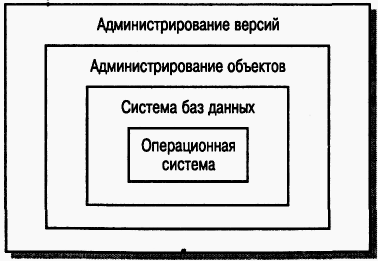 Рис. 1.4. Модель абстрактной машины для системы администрирования версий
Многоуровневый подход обеспечивает пошаговое развитие систем – при разработке какого-либо уровня предоставляемые им сервисы становятся доступны пользователям. Кроме того, такая архитектура легко изменяема и переносима на разные платформы. Изменение интерфейса любого уровня повлияет только на смежный уровень. Так как в многоуровневых системах зависимости от машинной платформы локализованы на внутренних уровнях, такие системы можно реализовать на других платформах, поскольку потребуется изменить только самые внутренние уровни.
   Недостатком многоуровневого подхода является довольно сложная структура системы. Основные средства, такие как управление файлами, необходимые всем абстрактным машинам, предоставляются внутренними уровнями. Поэтому сервисам, запрашиваемым пользователем, возможно, потребуется доступ к внутренним уровням абстрактной машины. Такая ситуация приводит к разрушению модели, так как внешний уровень зависит не только от предшествующего ему уровня, но и от более низких уровней.
2. Модели управления
В модели структуры системы показаны все подсистемы, из которых она состоит. Для того чтобы подсистемы функционировали как единое целое, необходимо управлять ими. В структурных моделях нет (и не должно быть) никакой информации по управлению. Однако разработчик архитектуры должен организовать подсистемы согласно некоторой модели управления, которая дополняла бы имеющуюся модель структуры. В моделях управления на уровне архитектуры проектируется поток управления между подсистемами.
   Можно выделить два основных типа управления в программных системах.
 
Централизованное управление. Одна из подсистем полностью отвечает за управление, запускает и завершает работу остальных подсистем. Управление от первой подсистемы может перейти к другой подсистеме, однако потом обязательно возвращается к первой.
Управление, основанное на событиях. Здесь вместо одной подсистемы, ответственной за управление, на внешние события может отвечать любая подсистема. События, на которые реагирует система, могут происходить либо в других подсистемах, либо во внешнем окружении системы.
 
   Модель управления дополняет структурные модели. Все описанные ранее структурные модели можно реализовать с помощью централизованного управления или управления, основанного на событиях.
2.1. Централизованное управление
В модели централизованного управления одна из систем назначается главной и управляет работой других подсистем. Такие модели можно разбить на два класса, в зависимости от того, последовательно или параллельно реализовано выполнение управляемых подсистем.
 
Модель вызова-возврата. Это известная модель организации вызова программных процедур "сверху вниз", в которой управление начинается на вершине иерархии процедур и через вызовы передается на более нижние уровни иерархии. Данная модель применима только в последовательных системах.
Модель диспетчера. Применяется в параллельных системах. Один системный компонент назначается диспетчером и управляет запуском, завершением и координированием других процессов системы. Процесс (выполняемая подсистема или модуль) может протекать параллельно с другими процессами. Модель такого типа применима также в последовательных системах, где управляющая программа вызывает отдельные подсистемы в зависимости от значений некоторых переменных состояния. Обычно такое управление реализуется через оператор case.
Модель вызова-возврата представлена на рис. 1.5. Из главной программы можно вызвать подпрограммы 1, 2 и 3, из подпрограммы 1 – подпрограммы 1.1 и 1.2, из подпрограммы 3 – подпрограммы 3.1 и 3.2 и т.д. Такая модель выполнения подпрограмм не является структурной – подпрограмма 1.1 не обязательно является частью подпрограммы 1.









Рис. 1.5. Модель вызова-возврата
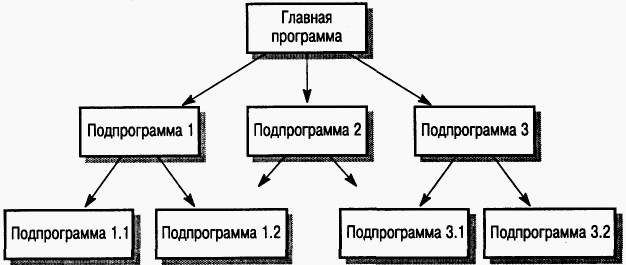 Подобная модель встроена в языки программирования Ada, Pascal и С. Управление переходит от программы, расположенной на самом верхнем уровне иерархии, к подпрограмме более нижнего уровня. Затем происходит возврат управления в точку вызова подпрограммы. За управление отвечает та подпрограмма, которая выполняется в текущий момент; она может либо вызывать другие подпрограммы, либо вернуть управление вызвавшей ее подпрограмме. Несовершенство данного стиля программирования при возврате к определенной точке в программе очевидно.
   Модель вызова-возврата можно использовать на уровне модулей для управления функциями и объектами. Подпрограммы в языке программирования, которые вызываются из других подпрограмм, являются естественно функциональными. Однако во многих объектно-ориентированных системах операции в объектах (методы) реализованы в виде процедур или функций. Например, объект Java запрашивает сервис из другого объекта посредством вызова соответствующего метода.
   Жесткая и ограниченная природа модели вызова-возврата является одновременно и преимуществом, и недостатком. Преимущества модели проявляются в относительно простом анализе потоков управления, а также при выборе системы, отвечающей за конкретный ввод данных. Недостаток модели состоит в сложной обработке исключительных ситуаций.
   На рис. 1.6 представлена модель централизованного управления для параллельной системы. Подобная модель часто используется в "мягких" системах реального времени, в которых нет чересчур строгих временных ограничений. Центральный контроллер управляет выполнением множества процессов, связанных с датчиками и исполнительными механизмами.
Рис. 1.6. Модель централизованного управления для системы реального времени
 

   Контроллер системы, в зависимости от переменных состояния системы, определяет моменты запуска или завершения процессов. Он проверяет, генерируется ли в остальных процессах информация, для того чтобы затем обработать ее или передать другим процессам на обработку. Обычно контроллер работает постоянно, проверяя датчики и другие процессы или отслеживая изменения состояния, поэтому данную модель иногда называют моделью с обратной связью.
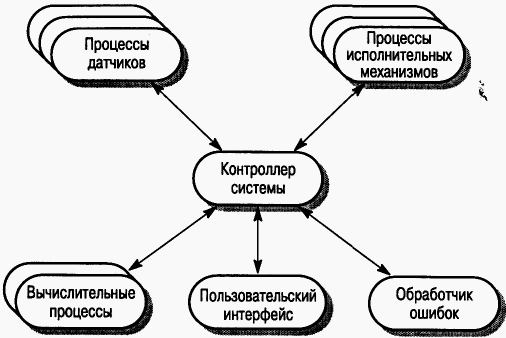 2.2. Системы, управляемые событиями
В моделях централизованного управления, как правило, управление системой определяется значениями некоторых переменных ее состояния. В противоположность таким моделям существуют системы, управление которыми основано на внешних событиях. В данном контексте под событием подразумевается не только бинарный сигнал типа "да-нет". Здесь сигнал может принимать некоторый диапазон значений. Различие между событием и обычными входными данными заключается в том, что планирование события выходит за рамки управления процессом, обрабатывающим это событие. Для обработки события подсистеме необходим доступ к информации состояния, однако такая информация обычно не определяется потоком управления.
   Разработано множество различных типов событийно-управляемых систем. К ним относятся электронные таблицы, в которых изменение значения в какой-либо ячейке изменяет содержимое других ячеек, системы искусственного интеллекта, в которых при выполнении некоторого условия происходит инициирование действия либо используются активные объекты, тогда при изменении значения свойства объекта инициируется некоторое действие.
В этом разделе описаны две модели систем, управляемых событиями.
 
Модели передачи сообщений. В этих моделях событие представляет собой передачу сообщения всем подсистемам. Любая подсистема, которая обрабатывает данное событие, отвечает на него.
Модели, управляемые прерываниями. Такие модели обычно используются в системах реального времени, где внешние прерывания регистрируются обработчиком прерываний, а обрабатываются другим системным компонентом.
Модели передачи сообщений эффективны при интеграции подсистем, распределенных на разных компьютерах, которые объединены в сеть. Модели, управляемые прерываниями, используются в системах реального времени со строгими временными требованиями.
   В модели передачи сообщений (рис. 1.7) подсистемы реагируют на определенные события. Если произошло некоторое событие, управление переходит к подсистеме, обрабатывающей данное событие. Между моделью передачи сообщений и моделью централизованного управления, показанной на рис. 1.6, существует отличие: алгоритм управления не встроен в обработчик сообщений и событий. Подсистемы определяют, какие события им требуются, а обработчик сообщений и событий следит, чтобы данные события были отправлены именно им.
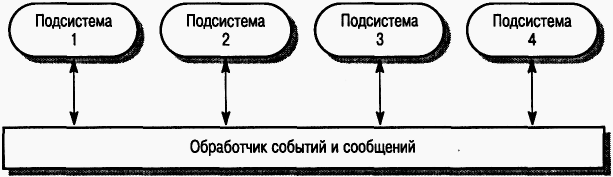 Рис. 1.7. Модель управления, основанная на передаче сообщений
Все события могут генерировать сообщения всем подсистемам, но при этом значительно увеличивается нагрузка при обработке данных. Часто обработчик событий и сообщений управляет регистром подсистем и событиями, на которые они реагируют. Подсистемы генерируют события, в которых, возможно, есть данные для обработки. Обработчик регистрирует событие, принимая во внимание его регистр, и передает это событие в те подсистемы, которые на него реагируют.
   Обработчик события всегда поддерживает двухточечное взаимодействие. Поэтому подсистемы могут явно отправить сообщение другой подсистеме. Существует множество разновидностей этой модели. Брокеры запросов к объектам также поддерживают данную модель управления при взаимодействии между распределенными объектами.
   Преимуществом модели передачи сообщений является относительно простая модернизация систем, построенных в соответствии с этой моделью. Новую подсистему можно интегрировать в систему, регистрируя ее события в обработчике событий. Каждая подсистема может активизировать любую другую подсистему, не зная ее имени или размещения. Подсистемы также можно реализовать на разных машинах.
Недостатком данной модели является то, что подсистемам неизвестно, когда произойдет обработка события. Генерируя событие, подсистема не знает, какая именно система прореагирует на него. Вполне допустима ситуация, когда разные подсистемы реагируют на одинаковые события. Это может привести к конфликтам при получении доступа к результатам обработки события.
   Системы реального времени, в которых одним из требований является быстрая обработка внешних событий, должны быть событийно-управляемыми. Например, система реального времени, управляющая системой безопасности автомобиля, должна определить возможную аварию и успеть наполнить воздухом подушку безопасности до того, как голова водителя ударится о руль. Для того чтобы обеспечить быструю реакцию на события, необходимо использовать управление, основанное на прерываниях.
   На рис. 1.8 показана модель управления, основанная на прерываниях. Для каждого типа прерываний существует свой обработчик. Каждый тип прерывания ассоциируется с ячейкой памяти, в которой хранится адрес обработчика прерывания. При получении определенного прерывания аппаратный переключатель немедленно передает управление обработчику прерывания. В ответ на событие, вызванное прерыванием, обработчик может запустить или завершить другие процессы.
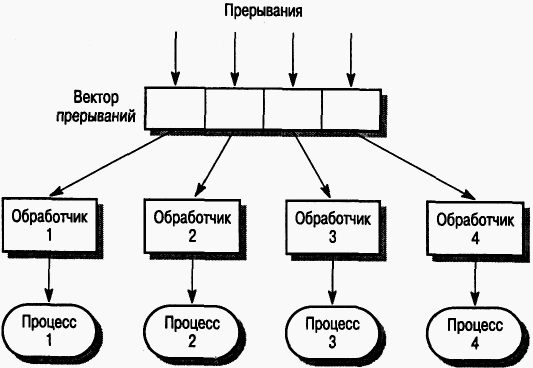 Рис. 1.8. Модель управления, основанная на прерываниях
Данная модель используется только в жестких системах реального времени, где требуется немедленная реакция на определенные события. Можно скомбинировать эту модель с моделью централизованного управления. Центральный диспетчер обрабатывает нормальный ход выполнения системы, а в критических ситуациях используется управление, основанное на прерываниях.
   Преимуществом такого подхода является мгновенная реакция системы на происходящие события, недостатками – сложность программирования и аттестации системы. Практически невозможно имитировать все прерывания в процессе тестирования системы. Сложно изменять системы, разработанные на основе такой модели, так как число прерываний ограничено аппаратурой. Никакие другие типы событий не обрабатываются, если достигнут этот предел. Ограничение иногда можно обойти, если на одном прерывании определить несколько типов событий и предоставить для их обработки отдельный обработчик. Однако, если требуется очень быстрая реакция на прерывание, такой подход оказывается непрактичным.
3. Модульная декомпозиция
После этапа разработки системной структуры в процессе проектирования следует этап декомпозиции подсистем на модули. Между разбивкой системы на подсистемы и подсистем на модули нет принципиальных отличий. Однако компоненты модулей обычно меньше компонентов подсистем, поэтому можно использовать специальные модели декомпозиции.
   Здесь рассматриваются две модели, используемые на этапе модульной декомпозиции подсистем.
 
Объектно-ориентированная модель. Система состоит из набора взаимодействующих объектов.
Модель потоков данных. Система состоит из функциональных модулей, которые получают на входе данные и преобразуют их некоторым образом в выходные данные. Такой подход часто называется конвейерным.
В объектно-ориентированной модели модули представляют собой объекты с собственными состояниями и определенными операциями над этими состояниями. В модели потоков данных модули выполняют функциональные преобразования. В обеих моделях модули реализованы либо как последовательные компоненты, либо как процессы.
   По возможности разработчикам не стоит принимать поспешных решений о том, будет ли система параллельной или последовательной. Проектирование последовательной системы имеет ряд преимуществ: последовательные программы легче проектировать, реализовать, проверять и тестировать, чем параллельные системы, где очень сложно формализовать, управлять и проверять временные зависимости между процессами. Лучше сначала разбить систему на модули, а на этапе реализации решить, как организовать их выполнение – последовательно или параллельно.
3.1. Объектные модели
Объектно-ориентированная архитектурная модель структурирует систему в виде совокупности слабо связанных объектов с четко определенными интерфейсами. Объекты вызывают сервисы, предоставляемые другими объектами.
   На рис. 1.9 представлен пример объектно-ориентированной архитектурной модели для системы обработки счетов. Данная система выписывает счета заказчикам, получает платежи, отправляет квитанции по поступившим платежам и уведомления по неоплаченным счетам. В этом примере используется система нотации языка моделирования UML, в которой классы объектов имеют имена и набор атрибутов. Операции, если они есть, определяются в нижней части прямоугольника, обозначающего объект. Штриховые стрелки означают, что объекты используют свойства или сервисы, предоставляемые другими объектами.
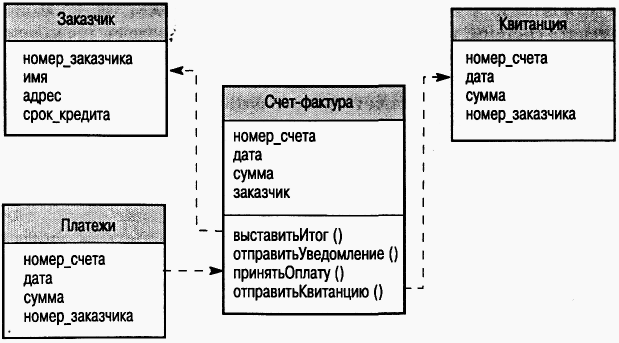 Рис. 1.9. Объектная модель системы обработки счетов
На этапе объектно-ориентированной декомпозиции определяются классы объектов, их свойства и операции. При реализации системы из этих классов создаются объекты; для координации операций объектов используется какая-либо модель управления. В нашем конкретном примере класс Счет имеет различные связанные операции (методы), которые реализуют функциональные средства системы. Этот класс использует другие классы, представляющие заказчиков, платежи и квитанции.
   Преимущества объектно-ориентированного подхода хорошо известны. Поскольку объекты слабо связаны между собой, можно изменять реализацию того или иного объекта, не воздействуя на остальные объекты. Структуру системы легко понять, так как объекты часто являются объектами реального мира. Для непосредственной реализации системных компонентов можно использовать объектно-ориентированные языки программирования.
   Вместе с тем объектно-ориентированный подход имеет и недостатки. При использовании сервисов объекты должны явно ссылаться на имена других объектов и знать их интерфейс. Если при изменении системы требуется изменить интерфейс, необходимо оценить эффект от такого изменения с учетом всех пользователей изменяемого объекта. Многие объекты реального мира сложно представить в виде системных объектов.
3.2. Модели потоков данных
В управляемой потоками данных модели данные проходят через последовательность преобразований. Каждый шаг обработки данных реализован в виде преобразования. Данные, поступающие на вход системы, проходят через все преобразования и достигают выхода системы. Преобразования могут выполняться последовательно или параллельно. Обработка данных может быть пакетной или поэлементной.
   Если преобразования представлены в виде отдельных процессов, такую модель иногда называют конвейером или моделью фильтров, следуя терминологии, принятой в системе Unix. Последняя поддерживает конвейеры, которые действуют как хранилища данных, и набор команд, представляющих функциональные преобразования. Здесь используется термин "фильтр", поскольку преобразование "фильтрует" данные во время обработки потока данных.
Различные варианты модели потоков данных возникли вместе с появлением первых компьютеров, предназначенных для автоматизированной обработки данных. Когда преобразования последовательно обрабатывают пакеты данных, такая архитектурная модель называется пакетной последовательной моделью. Она является основой для многих классов систем обработки данных. Примером могут быть системы (например, системы обработки счетов), которые генерируют большое количество выходных отчетов, полученных с помощью несложных вычислений, но с большим количеством входных записей.
   Пример такого типа системной архитектуры показан на рис. 1.10. Здесь организация выписывает счета заказчикам. Раз в неделю платежные квитанции согласуются со счетами. Для оплаченных счетов выдается квитанция. По счетам, не оплаченным в течение установленного срока, выдается соответствующее уведомление.
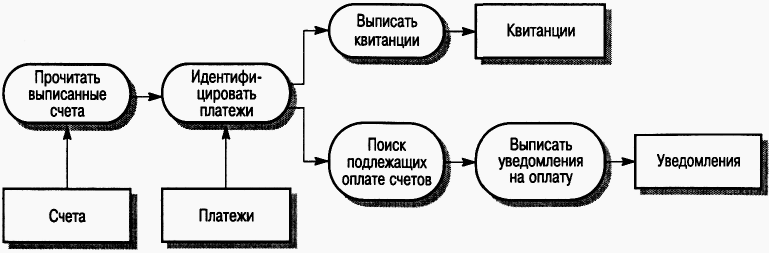 Рис. 1.10. Модель потоков данных для системы обработки счетов
Отметим, что данная модель представляет только часть системы обработки счетов – при выписке счетов используются другие преобразования. Сравните данную модель с объектно-ориентированной, рассмотренной в предыдущем разделе. Объектная модель более абстрактна, так как в ней не содержится информации о последовательности действий.
   Данная архитектура имеет ряд преимуществ.
 
Возможность повторного использования преобразований.
Понятность, поскольку большинство людей также мыслят в терминах обработки входных и выходных данных.
Возможность модификации системы путем непосредственного добавления новых преобразований.
Простота реализации как последовательной, так и параллельной систем.
Принципиальный недостаток модели связан с необходимостью использования некоторого общего формата передачи данных, который должен распознаваться всеми преобразованиями. Каждое преобразование либо следует согласовывать со смежными преобразованиями относительно формата обрабатываемых данных, либо нужно предложить стандартный формат для всех обрабатываемых данных. Каждое преобразование должно выполнять грамматический разбор входных данных и синтезировать выходные данные по соответствующей форме, при этом вычислительная нагрузка на систему возрастает. Невозможно интегрировать преобразования, использующие несовместимые форматы данных.
   Взаимодействующие системы трудно описать с помощью модели потоков данных из-за отсутствия прогнозируемого потока обрабатываемых данных. Хотя обычный текстовой ввод и вывод можно смоделировать с помощью модели потоков данных, графические интерфейсы пользователя имеют более сложные форматы ввода-вывода и управление, основанное на разнообразных событиях (например, щелчок кнопкой мыши или выбор из меню). Перевод их в форму, совместимую с моделью потоков данных, является достаточно сложной задачей.
4. Проблемно-зависимые архитектуры
Рассмотренные ранее архитектурные модели являются обобщенными. Они широко применяются для многих классов приложений. Наряду с основными моделями, используются архитектурные модели, характерные для конкретной предметной области приложения. Эти модели называются проблемно-зависимыми архитектурами.
   Можно выделить два типа проблемно-зависимых архитектурных моделей.
 
Модели классов систем. Отображают классы реальных систем, вобрав в себя основные характеристики этих классов. Как правило, архитектурные модели классов встречаются в системах реального времени, например, в системах сбора данных, мониторинга и т.д.
Базовые модели. Более абстрактны и предоставляют разработчикам информацию по общей структуре какого-либо типа систем.
Конечно, четких различий между этими видами моделей нет. В некоторых случаях модели классов служат в качестве базовых. Здесь я провожу различие между ними, поскольку базовые модели можно напрямую повторно использовать в проекте. Базовые модели обычно используются в системах коммуникаций и при сравнении возможных системных архитектур. Различны также процессы разработки этих моделей. Модели классов разрабатываются как обобщение существующих систем "снизу-вверх", в то время как разработка базовых моделей идет "сверху вниз".
4.1. Модели классов систем
Модель компилятора, вероятно, наиболее известный пример архитектурной модели класса систем. В настоящее время разработаны тысячи компиляторов. Считается, что компилятор должен включать перечисленные ниже модули.
 
Лексический анализатор, транслирующий входной язык в некоторый внутренний код.
Таблица идентификаторов, выдаваемая лексическим анализатором, в которой содержится информация об используемых в программе именах и типах.
Синтаксический анализатор, который проверяет синтаксис компилируемого кода. Он использует заданную грамматику языка и создает синтаксическое дерево.
Синтаксическое дерево, которое представляет внутреннюю структуру компилируемой программы.
Семантический анализатор, который проверяет семантическую корректность программ на основании информации, полученной из синтаксического дерева и таблицы идентификаторов.
Генератор кода, который проходит по синтаксическому дереву и генерирует машинный код.
В компиляторе могут быть и другие компоненты, которые преобразуют синтаксическое дерево, повышают эффективность и устраняют избыточность из сгенерированного машинного кода.
   Компоненты, из которых состоит компилятор, можно организовывать в соответствии с разными архитектурными моделями. Можно применить архитектуру потоков данных, в которой таблица идентификаторов служит хранилищем совместно используемых данных. Этот подход отображен на рис. 1.11, здесь этапы лексического, синтаксического и семантического анализа выполняются последовательно.
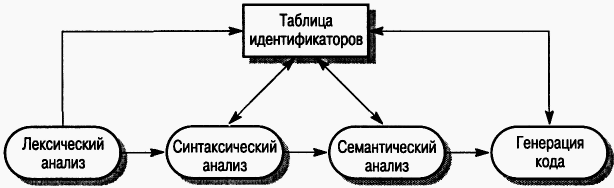 Рис. 1.11. Модель потоков данных для компилятора
Такая модель до сих пор широко применяется. Она эффективна там, где программы компилируются и выполняются без участия пользователя, т.е. в пакетном режиме. Однако такие модели оказываются менее эффективными, если компилятор интегрирован с другими языковыми средствами, например, системой редактирования структур, интерактивным отладчиком, программой подготовки печатных документов и т.п. В этом случае, как показано на рис. 1.12, компоненты системы можно организовать в соответствии с моделью репозитория.
   В представленной модели компилятора таблица идентификаторов и синтаксическое дерево используются как центральное хранилище информации, или репозиторий, через который взаимодействуют инструментальные средства. Другие данные, такие как грамматические правила и определение выходного формата программы, берутся из инструментальных средств и также помещаются в репозиторий.
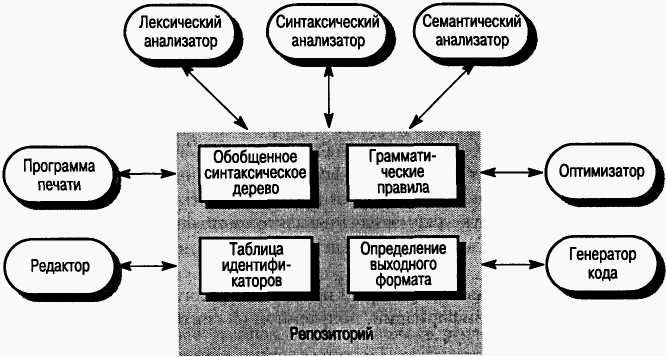 Рис. 1.12. Модель репозитория для компилятора
В настоящее время разработано относительно небольшое количество проблемно-зависимых моделей классов систем. Организации, занимающиеся разработкой подобных моделей, рассматривают их как ценную интеллектуальную собственность, поскольку они являются основой разработки программных систем. Такие модели часто представляют архитектуру целой серии программных продуктов. Например, для всех драйверов принтеров, независимо от свойств конкретного принтера, может использоваться одинаковая исходная архитектура.
4.2. Базовые архитектуры
Архитектурные модели классов систем отражают архитектуры уже существующих систем. В противоположность им базовые модели обычно появляются как результат исследований в определенной предметной области приложения. Они представляют собой идеализированную архитектуру, в которой отражены особенности, присущие системам, работающим в данной предметной области.
   Примером базовой архитектуры может служить модель OSI, являющаяся стандартом взаимодействия открытых систем. Если некоторая система совместима с этой моделью, она может взаимодействовать с любыми другими системами, поддерживающими этот стандарт. Таким образом, система управления ассортиментом товаров в супермаркете, разработанная на основе модели OSI, может непосредственно осуществлять обмен данными с системой заказов поставщиков, также разработанной на основе этой модели.
С другой стороны, базовые модели обычно не рассматриваются в качестве методов реализации. Их основное назначение – служить эталоном для сравнения различных систем в какой-либо предметной области, т.е. базовая модель является стандартом при оценке различных систем.
   Изображенная на рис. 1.13 модель OSI является семиуровневой моделью взаимодействия открытых систем. Точное назначение разных слоев здесь не существенно. Заметим только, что нижние уровни обеспечивают физическое взаимодействие, средние уровни – передачу данных, а верхние уровни – передачу семантически значимой информации, например, стандартизированных документов и т.п.
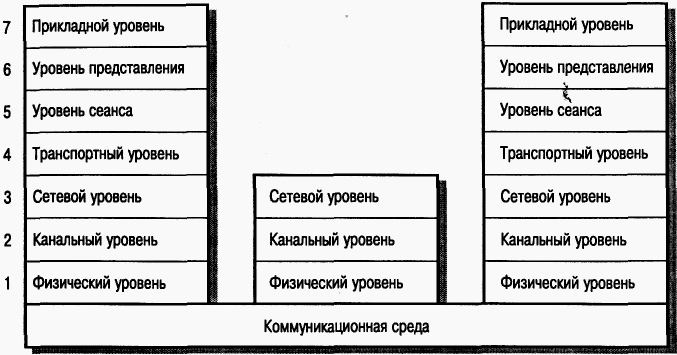 Рис. 1.13. Архитектура базовой модели OSI
Перед разработчиками модели OSI была поставлена конкретная цель – создать стандарт, на основе которого осуществлялось бы взаимодействие между совместимыми системами. Каждый уровень зависел бы только от нижележащего уровня. По мере развития технологии любой из уровней можно было бы реализовать заново, не влияя при этом на другие уровни системы.
   На практике многоуровневый подход к архитектурному моделированию носит компромиссный характер. Если различия между компьютерными сетями слишком велики, простое взаимодействие между ними невозможно. Хотя функциональные характеристики каждого уровня четко определены, остаются неопределенными нефункциональные характеристики системы. Поэтому разработчики, реализуя собственные средства высокого уровня, могут "пропустить" некоторые уровни модели. Иначе говоря, чтобы повысить производительность системы, разработчики могут проектировать нестандартные средства, которые не укладываются в рамки модели. После этого простая замена уровней в такой модели вряд ли возможна. Однако от этого эффективность модели не снижается. Данная модель обеспечивает основу для общего структурирования системы и для реализации взаимодействий между системами.
   Другими базовыми моделями являются CASE-среды и модель разработки программного обеспечения. Некоторые архитектурные шаблоны также можно считать базовыми архитектурами.
КЛЮЧЕВЫЕ ПОНЯТИЯ
Архитектура ПО – это описание структуры программной системы. Различные архитектурные модели, такие как структурная модель, модель управления и модель модальной декомпозиции, разрабатываются архитектурного проектирования.
Большие системы редко сводятся к одной архитектурной модели. Они неоднородны и на разных уровнях обобщения используют разные модели.
К структурным моделям относятся модели репозитория, модели клиент/сервер и модели абстрактной машины. В модели репозитория совместно используемые данные находятся в общем хранилище (репозитории). В моделях клиент/сервер данные, как правило, распределены. Модели абстрактной машины являются многоуровневым, причем каждый уровень реализован с помощью средств, предоставляемых предыдущим уровнем.
К моделям управления относятся модели централизованного управления и модели, управляемые событиями. В централизованных моделях управление зависит от состояния системы; в моделях, управляемых событиями, системой управляют внешние события.
К моделям модульной декомпозиции относятся модели потоков данных и объектные модели. Модели потоков данных функциональны, в то время как объектные модели являются совокупностью слабо связанных между объектов с собственными состояниями и операциями.
Проблемно-зависимые архитектурные модели отражают свойства и характеристики прикладных областей. Проблемно-зависимые модели делятся на модели классов систем, проектируемые на основе существующих систем, и базовые модели, которые представляют собой идеализированные абстрактные модели для конкретной предметной области.
Упражнения
1.1. 	Объясните, почему архитектуру системы необходимо разработать до окончания создания спецификации.
1.2. 	Создайте таблицу, описывающую преимущества и недостатки различных структурных моделей, обсуждавшихся в данной главе.
1.3. 	Предложите подходящую структурную модель для перечисленных ниже систем. Обоснуйте свой выбор.
         • 	Система автоматической продажи железнодорожных билетов.
         • 	Система видеоконференций, управляемая компьютером, с  
            возможностью одновременного просмотра компьютерных,  
            аудио- и видеоданных несколькими участниками.
         • 	Робот-уборщик, который убирает относительно свободные 
            пространства, например, коридоры. Робот должен фиксировать 
            стены и другие преграды.
1.4. 	На основе выбранной модели разработайте архитектуру для систем из предыдущего упражнения. Сделайте предположения о системных требованиях.
1.5. 	Объясните, почему модель управления вызова-возврата обычно не подходит для систем реального времени, управляющих определенным процессом.
1.6. 	Предложите подходящую модель управления для перечисленных ниже систем. Обоснуйте свой выбор.
         • 	Пакетная система обработки данных, которая на основании 
             информации об отработанных часах и ставок заработной платы   
             формирует заявки на зарплату персонала и передает 
             информацию в банк.
         • 	Набор инструментальных программных средств от разных 
             производителей, которые должны работать совместно.
         • 	Телевизионный контроллер, который отвечает на сигналы, 
              поступающие от удаленного блока управления.
1.7. 	Обсудите преимущества и недостатки модели потоков данных и объектной модели в предположении, что необходимо разработать как локальную, так и распределенную версии программного приложения.
1.8. 	Существует два набора инструментальных CASE-средств. Необходимо сравнить их. Продумайте, как это сделать с помощью базовой модели CASE-средств.
1.9. 	Предположим, существует конкретная должность "архитектор программного обеспечения"; его роль состоит в проектировании системной архитектуры независимо от того, для какого заказчика выполняется данный проект. Такая должность может быть, например, в компании, занимающейся разработкой ПО. Какие трудности могут возникнуть при введении данной должности?